Знания, не рожденные опытом, матерью всякой достоверности, бесплодны и полны ошибок
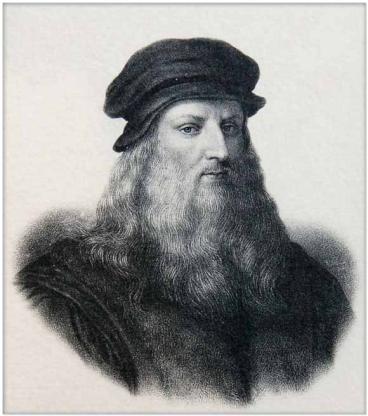 Леонардо да Винчи
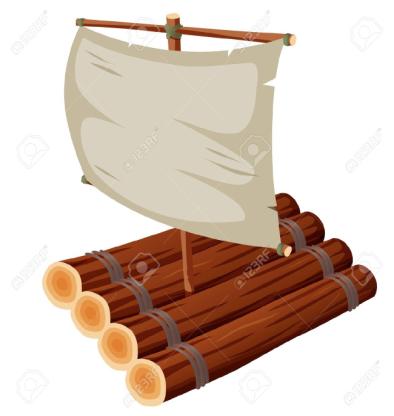 ПЛОТНОСТЬ
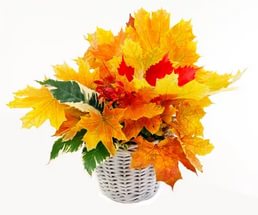 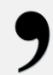 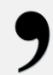 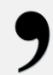 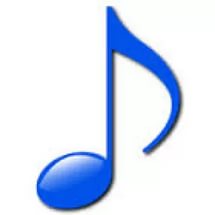 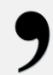 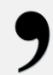 Цель : выяснить физический смысл плотности


Задачи:
 дать определение плотности вещества как физической величины;
 научиться ее определять;
 выяснить практическое применение
Уравновесьте весы
Взвесьте два цилиндра равного объема, но изготовленные из разных веществ.
Сделайте вывод
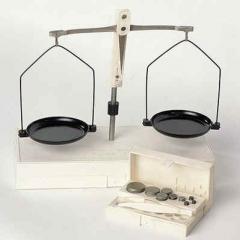 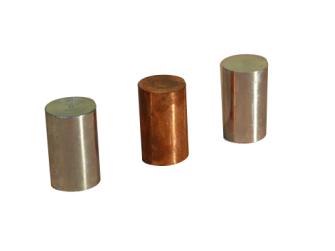 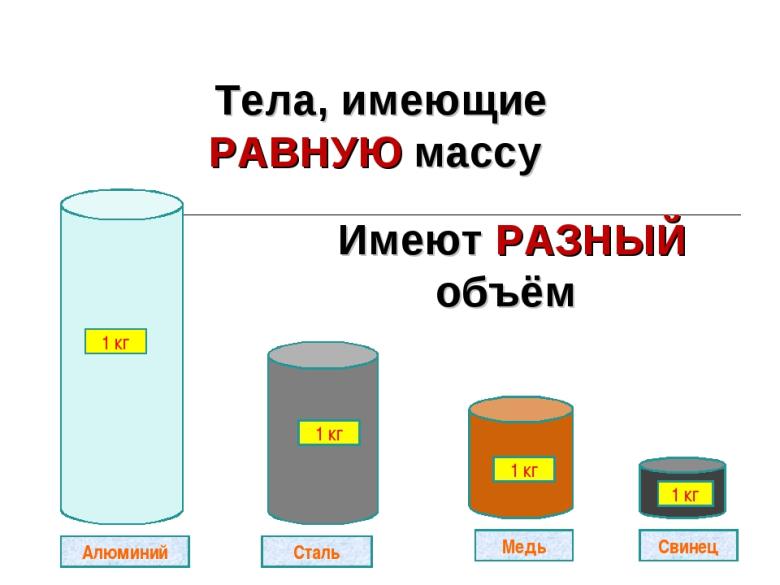 Разные вещества могут иметь разную плотность.
Например:
 алюминий объемом 1м3    имеет массу 2700 кг, 
а вода такого же объема (1 м3 )  имеет массу 1000 кг.
Плотность показывает какую массу имеет вещество в объеме 1м3 (или 1 см3)
Чтобы найти плотность вещества надо массу тела разделить на его объем.
Плотность – это физическая величина, которая равна отношению массы тела к его объему.
m – масса тела [кг]
V – объем тела [м3 ]
ρ(греческая буква «ро») –
 плотность [кг/м3]
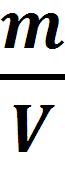 ρ=
Выразите плотность в кг/м3 :


2,7 г/м3 =

1 г/м3 =

0,59 г/м3  =


Выразите плотность в г/см3 :


900 кг/м3 =

13600 кг/м3 =
2700 кг/м3
алюминий
1000 кг/м3
вода
590 кг/м3
водяной пар
0,9 г/см3
масло машинное
13,6 г/см3
ртуть
Практическое задание
Определите объем кусочка сахара, измерив его длину ширину и высоту.
Определите массу кусочка сахара с помощью весов.
Рассчитайте плотность сахара по формуле  ρ= 
Результаты оформите как расчетную задачу
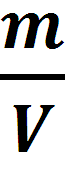 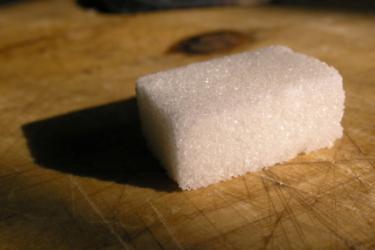 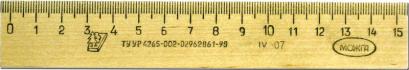 Практическое
            применение
определение плотности почвы (разные растения предъявляют различные требования к плотности почвы);
 определение плотности древесины (более тяжелая древесина, как правило, более прочная);
 при расчете веса конструкций (зная плотность, можно оценить вес конструкции, что очень важно в строительстве для определения прочности здания);
 зная плотность алюминия можно рассчитать  вес линии электропередачи, чтобы рассчитать расстояние между опорами, столбами.
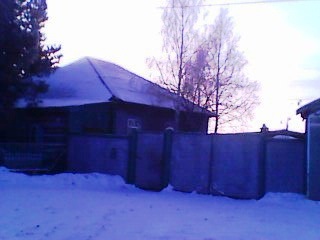 Домашнее задание
§ 22, задание стр. 64
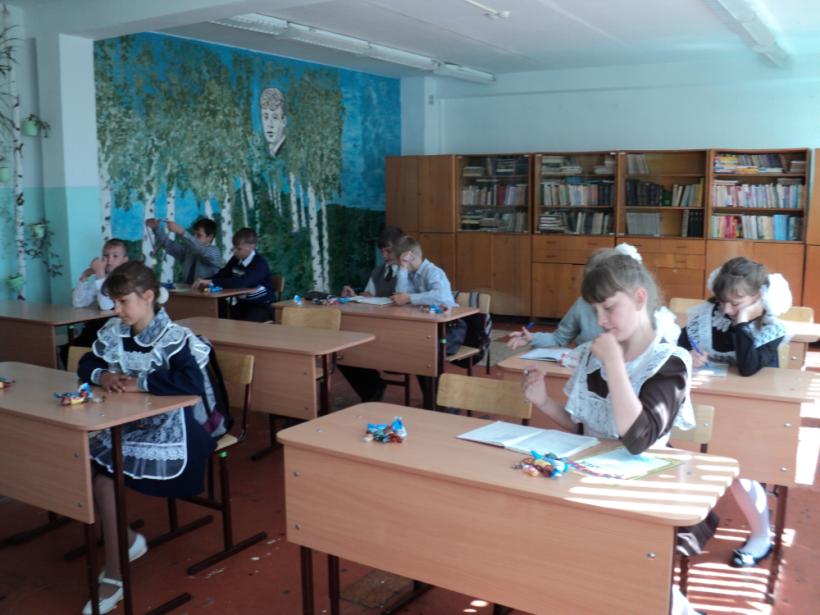 Спасибо за урок!